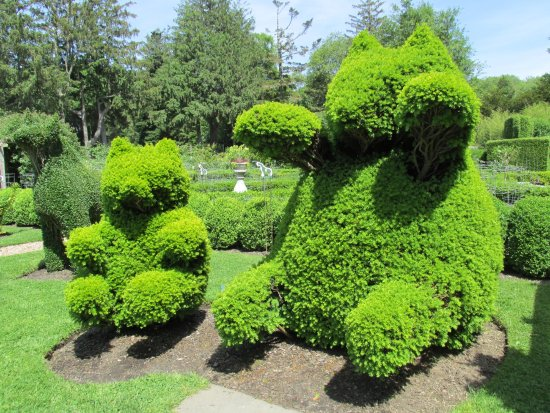 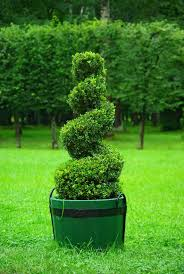 9.3 Growth in plants AHL
Essential idea: Plants adapt their  growth to environmental conditions.
Boxwood, Pivet and Yew are plants commonly used for topiary. Topiary involves both  encouraging growth in specific directions by use of frameworks and pruning, amongst  other techniques. Though human in origin topiary can be considered a change in the  environment that causes a change in growth.
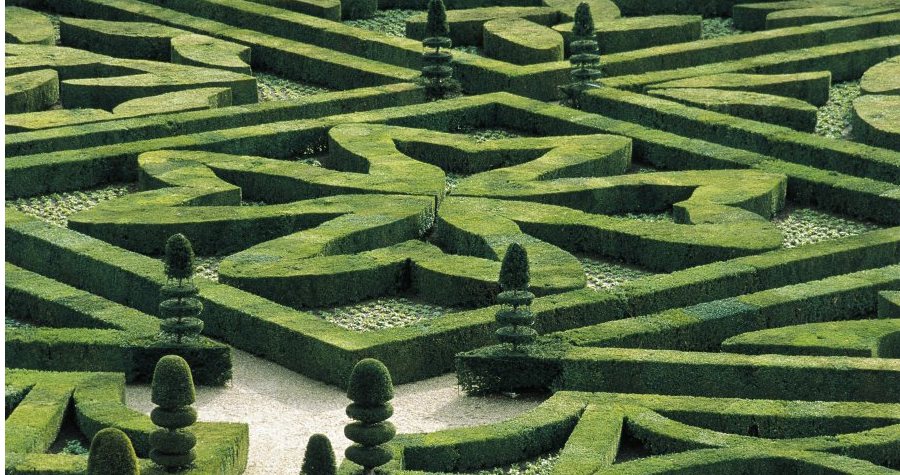 9.3.U1 Undifferentiated cells in the meristems of plants allow indeterminate growth. AND 9.3.U2 Mitosis and cell division in  the shoot apex provide cells needed for extension of the stem and development of leaves.
Growth of a multicellular organism, such as a plant,  is produced by either one or a combination of:
Cell enlargement
Increase in cell numbers produced by mitotic cell  division
Edited from: http://www.slideshare.net/gurustip/plant-structure-and-growth-ahl
9.3.U1 Undifferentiated cells in the meristems of plants allow indeterminate growth. AND 9.3.U2 Mitosis and cell division in  the shoot apex provide cells needed for extension of the stem and development of leaves.
9.3.U1 Undifferentiated cells in the meristems of plants allow indeterminate growth. AND 9.3.U2 Mitosis and cell division in  the shoot apex provide cells needed for extension of the stem and development of leaves.
9.3.U3 Plant hormones control growth in the shoot apex.
Hormones are molecules produced by one  part of an organism and transported to another  to affecting physiological activity, such as  growth or metabolism.
Auxins are a group of hormones that have a wide  range of functions in plants including:
root and shoot growth*
Flowering
fruit development
leaf development
wound response
*Depending on it’s concentration auxins can either  promote or inhibit growth.
http://plantphys.info/plant_physiology/images/naturalauxins.gif  http://www4.uwsp.edu/biology/courses/botlab/05IA-b-xl%20ColeusTip.jpg
9.3.U4 Plant shoots respond to the environment by tropisms.
Gravitropsim
tutorials & animations
Gravitropism (aka Geotropism) is the response to  gravity. This response can be both positive and  negative.
http://leavingbio.net/plant%2  0responses.htm
Edited from: http://www.slideshare.net/gurustip/plant-structure-and-growth-ahl
9.3.U5 Auxin efflux pumps can set up concentration gradients of auxin in plant tissue. 9.3.U6 Auxin influences cell growth  rates by changing the pattern of gene expression.
Auxin affects gene expression in shoots:
Cells contain an auxin receptor.
When auxin binds to receptors, transcription of specific genes is promoted.
The expression of these genes causes secretion of hydrogen ions into cell walls.
hydrogen ions loosen connections between cellulose fibres, allowing cell  expansion.
The ways that auxin affect gene expression are  varied (e.g. in roots auxin leads to inhibition of  growth as opposed to promoting growth in  shoots) that and still being researched this is a  simple example of one way in which it happens.
http://www.sciencemag.org/content/312/5775/858/F1.medium.gif
9.3.U5 Auxin efflux pumps can set up concentration gradients of auxin in plant tissue. 9.3.U6 Auxin influences cell growth  rates by changing the pattern of gene expression.
Concentration gradients of auxin are necessary  to control the direction of plant growth.
This requires that auxin is unevenly transported amongst plant tissues.

Auxin can enter the cell by:
Diffusion
influx transporter proteins
Different factors can affect transporter  proteins and hence the direction in which  auxin can move:
The location of transporter proteins can be  changed as the plasma membrane is fluid,
e.g. efflux transporters can congregate at  the top of cells in roots to move auxin  upwards
Transporter proteins can be activated  and/or inhibited by stimuli such as light
Auxin can move out of the cell  by through efflux transporters  (called PIN proteins)
http://www.sciencemag.org/content/312/5775/858/F1.medium.gif
9.3.A1 Micropropagation of plants using tissue from the shoot apex, nutrient agar gels and growth hormones.
Micropropagation is used to produce large  numbers of identical plants from stock plants*.
It is important that the media is  sterile to prevent the growth of  fungi and pathogens.
Tissues samples# are  sterilized and cut into  pieces called explants. The  least differentiated  material, e.g. shoot apex  works the best.
Hormones stimulate plant growth.
Once roots and shoots are  developed, the cloned plant  can be transferred to soil.
*Stock plants possess desired characteristics often derived by selective breeding or genetic modification.
#This process only work because plant tissues are totipotent.
http://www.bbc.co.uk/staticarchive/a20f41790254c2a
e96c013ef544d1f031ad6fc70.jpg
http://longwoodgardens.org/sites/default/files/wysiwyg/66794.jpg
9.3.A2 Use of micropropagation for rapid bulking up of new varieties, production of virus-free strains of existing  varieties and propagation of orchids and other rare species.
Micropropagation is used to produce large numbers of identical plants from stock plants.
Plant virus are transported within the plant through the vascular tissue.
The meristem does not contain vascular tissue
Propagating plants from sterilised vascular tissue produces virus-free  plants
Orchids are prized for their beautiful long lasting flowers exhibiting an incredible  range of diversity in size, shape and colour.
It is very difficult to get orchids to breed sexually and to maintain the desired traits
Micropropagation has been so successful that orchids occupy a position as one of the top ten cut flowers
http://longwoodgardens.org/sites/default/files/wysiwyg/66794.jpg
Nature of Science: Developments in scientific research follow improvements in analysis and deduction - improvements in analytical  techniques allowing the detection of trace amounts of substances has led to advances in the understanding of plant hormones and  their effect on gene expression. (1.8)
The interactions between different plant hormones and multiple plant genes  are very complex and not fully understood. Our understanding of this area of  science is steadily growing due to our ability to detect trace (very small)  amounts of molecules.
http://www.salk.edu/images/pressrelease/2013/619ecker.jpg.png